Stagiair:  Jorien Verschelden 
Stagegever: Prof. Dr. ir. Monica Höfte
Stagementor: Chien-Jui Huang
Stagebegeleider: Mevr. Van Oostveldt
Stageplaats: Labo Fytopathologie, Universiteit Gent
Rol van lipopeptiden en type III secretie in de pathogeniteit van Pseudomonas cichorii in sla en witloof
Overzicht
Doel
 Lactuca sativa L.var. capitata
 Mogelijke pathogeniteitsmechanismen
 Werkwijze
 Uitgevoerde testen
 Swarming assay
 Swimming assay
 Antimicrobiële testen
 Fytotoxiciteitstest
 Populatietest
 Conclusie
 Toekomstvisie
Jorien Verschelden
2
20/06/2013
Doel
Onderzoeken of het type III secretiesysteem betrokken is bij de  
   pathogeniteit van P. cichorii .
 Bestuderen van de fytotoxiciteit van lipopeptiden
 Fenotypisch karakteriseren van P. cichorii wild type en mutanten
Jorien Verschelden
3
20/06/2013
Lactuca sativa L. var. capitata
Kropsla
   
 Kropgewicht tussen 400 en 550 g 
 8 % van oogst naar buurlanden


 Nerfrot

 ‘Varnish spot’ in Californië of ‘tar’ in Japan
 Bruine vlekken op kropblaadjes tot necrose
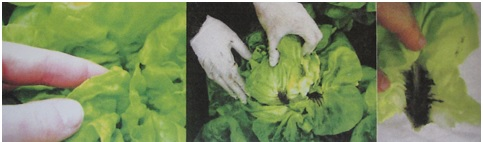 Jorien Verschelden
4
20/06/2013
Lactuca sativa L. var. capitata
Pseudomonas cichorii

 Fytopathogene bacterie
 Veroorzaker van nerfrot bij kropsla
 Gramnegatieve staven met polaire flagella
 Vertoont fluorescerende pigmenten
 Belgische stam SF1-54
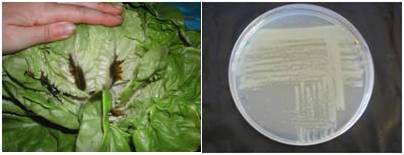 Jorien Verschelden
5
20/06/2013
Mogelijke pathogeniteitsmechanismen
Type III Secretiesysteem

 Effectoreiwitten

 Productie van fytotoxines

 Mogelijke rol in pathogeniteit kan bestudeerd 
   worden door

 mutatie in hrpL
           regulatie van Type III Secretiesysteem
 mutatie in gacS
           regulatie van fytotoxines
 mutatie in cipA
           biosynthese van fytotoxische cyclische lipopeptiden
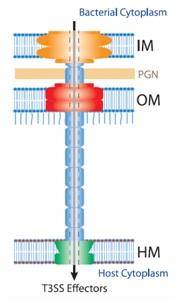 Jorien Verschelden
6
20/06/2013
Werkwijze
Meervoudige mutanten via homologe recombinatie
Jorien Verschelden
7
20/06/2013
Werkwijze
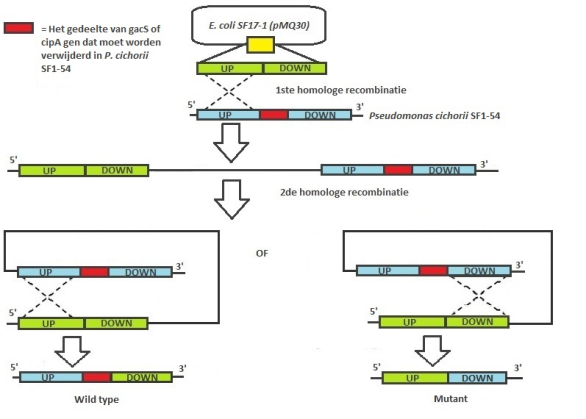 Jorien Verschelden
8
20/06/2013
Uitgevoerde testen
Swarming assay
 Swimming assay
 Antimicrobiële testen
 Fytotoxiciteitstest
 Populatietest
Jorien Verschelden
9
20/06/2013
Swarming assay
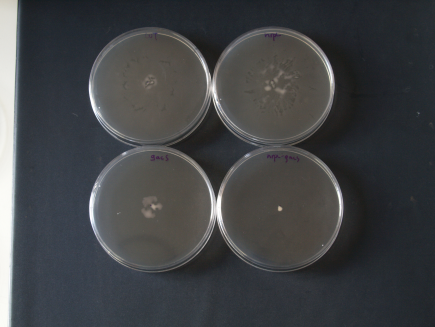 Principe

 Mobiliteitstest
 Aanwezigheid van biosurfactanten

 Resultaat
Jorien Verschelden
10
20/06/2013
Swarming assay
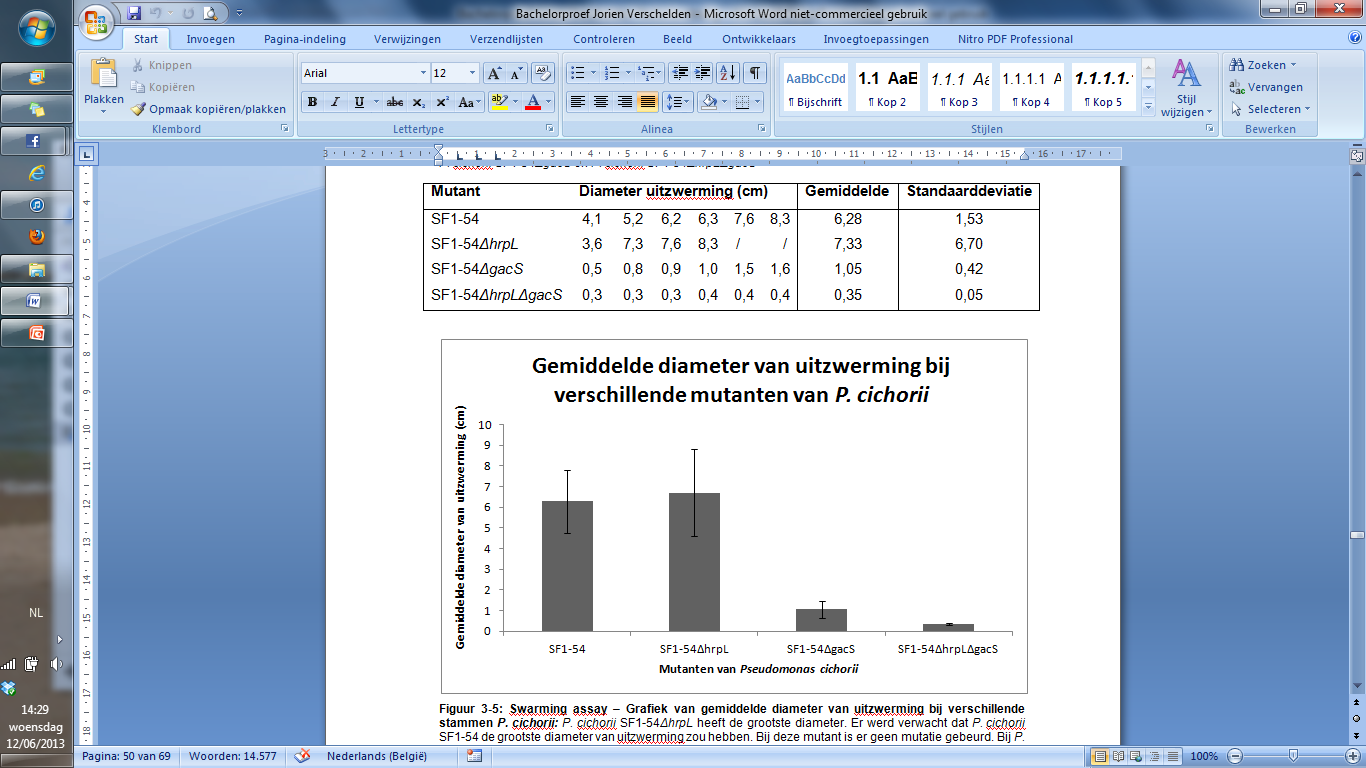 Jorien Verschelden
11
20/06/2013
Swimming assay
Principe

 Mobiliteitstest
 Aanwezigheid van polaire flagella en hrp gen

 Resultaat
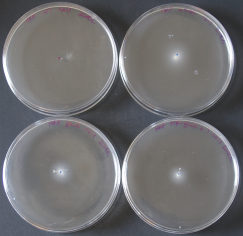 Jorien Verschelden
12
20/06/2013
Swimming assay
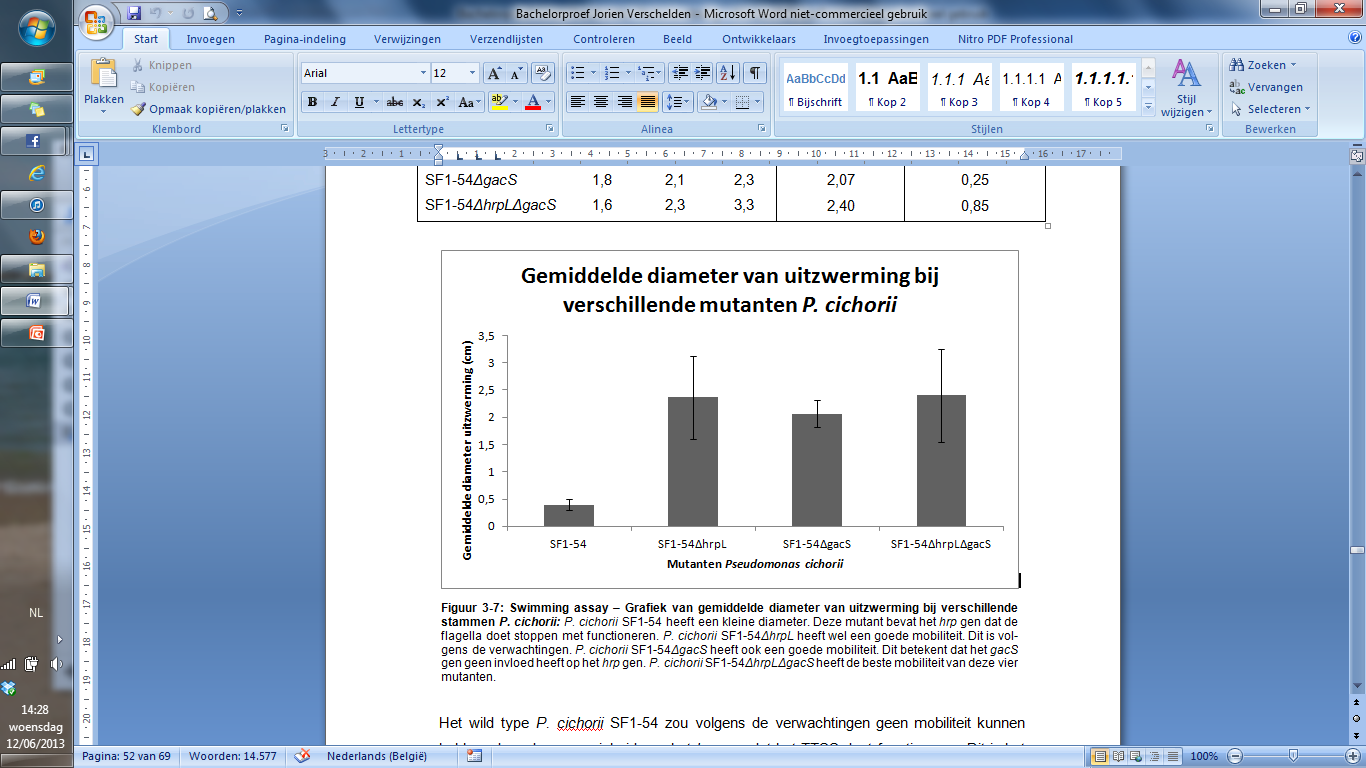 Jorien Verschelden
13
20/06/2013
Antimicrobiële testen
Principe

 P. cichorii inhibeert groei van organismen
 Antimicrobiële verdediging door productie van fytotoxische lipopeptiden  
 Test uitgevoerd met bacterie Bacillus megaterium, schimmel Geotrichum   
   candidum  en  gist Rhodotorula mucilaginosa
Jorien Verschelden
14
20/06/2013
Antimicrobiële testen
Resultaat
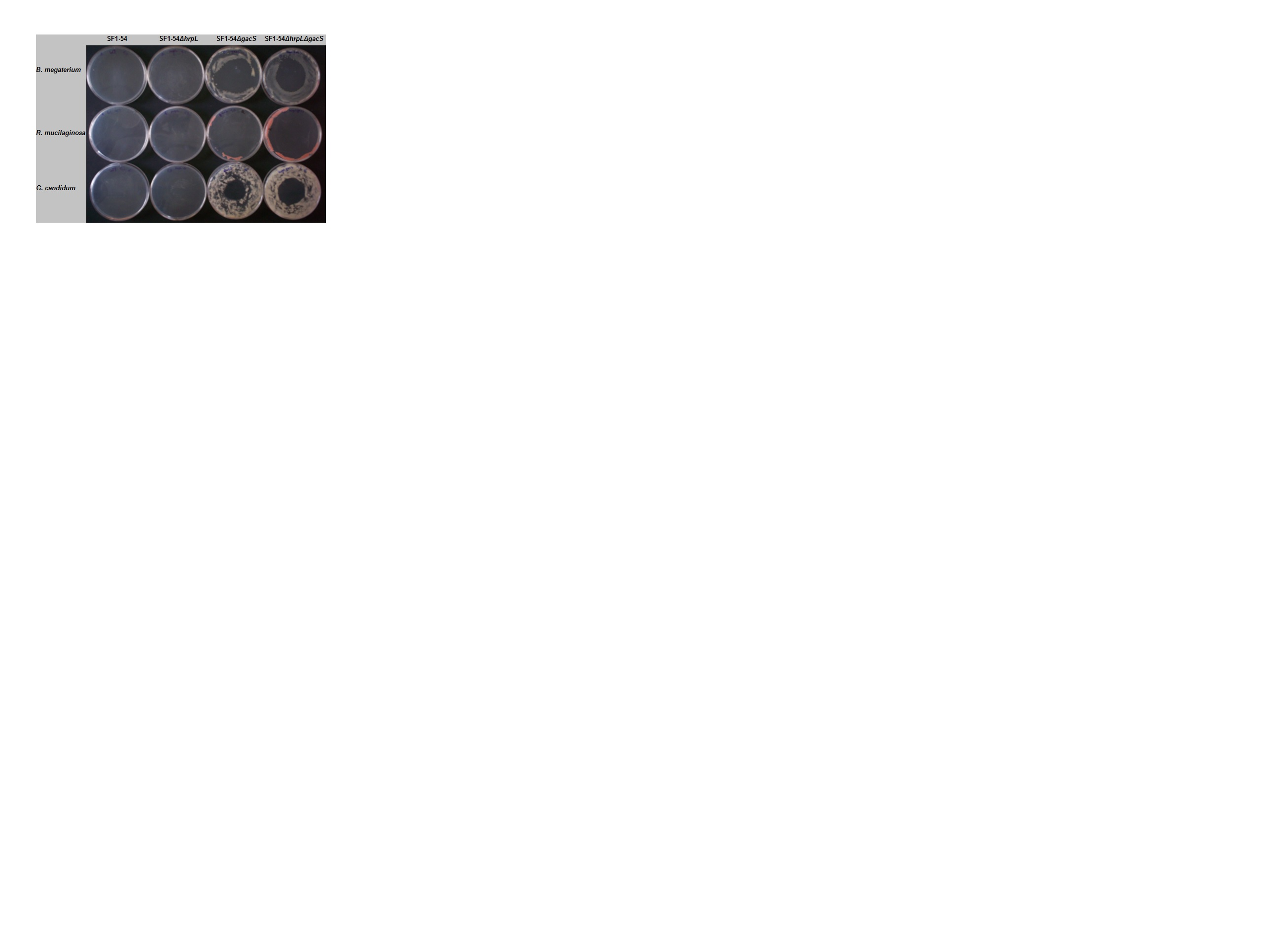 Jorien Verschelden
15
20/06/2013
Antimicrobiële testen
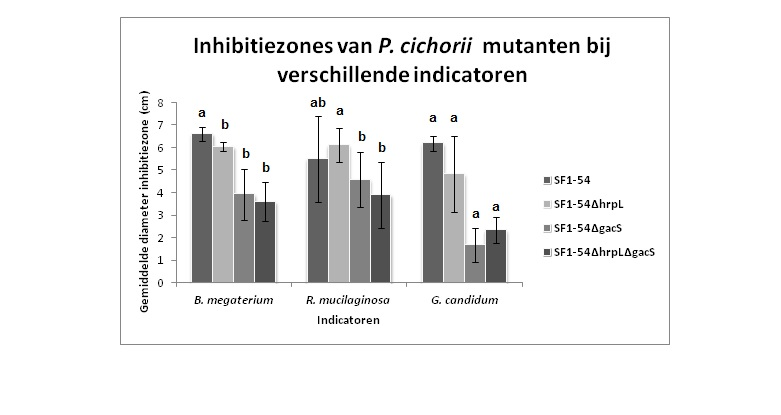 Jorien Verschelden
16
20/06/2013
Fytotoxiciteitstest
Principe

   Nagaan van ziektesymptomen bij sla en witloof

 Resultaat
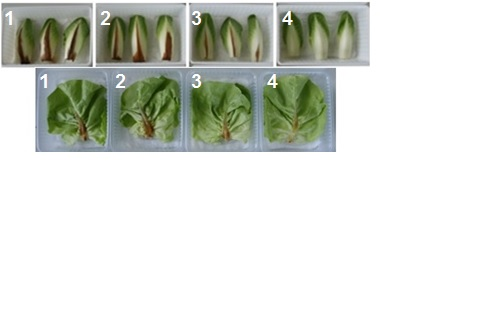 Jorien Verschelden
17
20/06/2013
Populatietest
Principe

 Kolonisatie van P. cichorii in sla en witloof nagaan
 Invloed van mutaties op populatie bestuderen
Jorien Verschelden
18
20/06/2013
Populatietest
Resultaat bij witloof
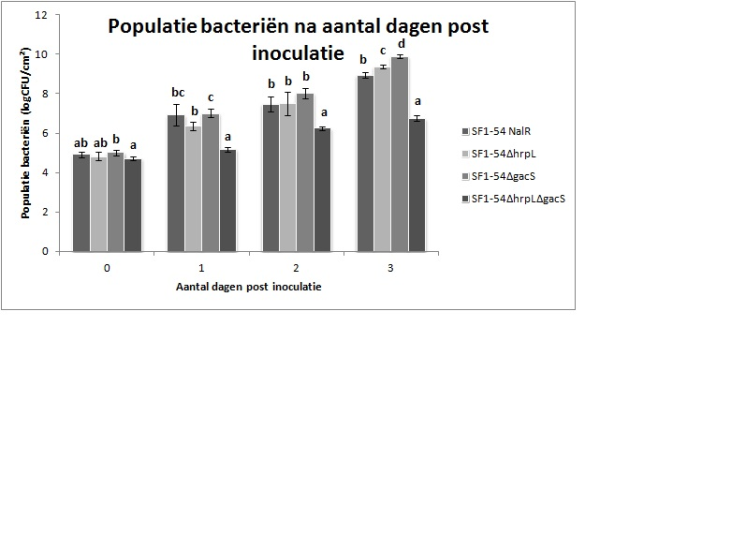 Jorien Verschelden
19
20/06/2013
Statistische analyse
Statistical Package for the Social Sciences (SPSS)
Jorien Verschelden
20
20/06/2013
Conclusie
hrpL gen reguleert Type III secretiesysteem
 Gac-tweecomponentensysteem reguleert productie van fytotoxische   
   lipopeptiden, cichopeptins
 Eigenschappen van P. cichorii SF1-54ΔhrpLΔgacS: 
 Minder pathogeen bij sla en witloof
 Verminderde antimicrobiële verdediging
  Ongekende virulentiefactoren aanwezig in P. cichorii
Jorien Verschelden
21
20/06/2013
Toekomstvisie
Meer onderzoek in SF1-54ΔhrpLΔgacS
 Nagaan van volledige pathogeniteitmechnanisme van P. cichorii
 Achterhalen van ongekende virulentiefactoren van P. cichorii
 Bestuderen van SF1-54ΔhrpLΔcipA  met gelijkaardige testen
Jorien Verschelden
22
20/06/2013
Dankwoord
Prof. Dr. ir. Monica Höfte

 PhD Chien-Jui Huang

 Lector Mevr. Kaat Van Oostveldt

 Collega’s van het laboratorium Fytopathologie
Jorien Verschelden
23
20/06/2013
Stagiair:  Jorien Verschelden 
Stagegever: Prof. Dr. ir. Monica Höfte
Stagementor: Chien-Jui Huang
Stagebegeleider: Mevr. Van Oostveldt
Stageplaats: Labo Fytopathologie, Universiteit Gent
Rol van lipopeptiden en type III secretie in de pathogeniteit van Pseudomonas cichorii in sla en witloof